Osher Lifelong Learning Institute, Winter 2022
Contemporary Economic Policy
University of Alaska, Anchorage
September-October, 2022

National Economic Education Delegation
1
National Economic Education Delegation
Vision
One day, the public discussion of policy issues will be grounded in an accurate perception of the underlying economic principles and data.

Mission
NEED unites the skills and knowledge of a vast network of professional economists to promote understanding of the economics of policy issues in the United States.

NEED Presentations
Are nonpartisan and intended to reflect the consensus of the economics profession.
2
Who Are We?
Honorary Board: 54 members
2 Fed Chairs: Janet Yellen, Ben Bernanke
6 Chairs Council of Economic Advisers
Furman (D), Rosen (R), Bernanke (R), Yellen (D), Tyson (D), Goolsbee (D)
3 Nobel Prize Winners
Akerlof, Smith, Maskin
Delegates: 652+ members
At all levels of academia and some in government service
All have a Ph.D. in economics
Crowdsource slide decks
Give presentations
Global Partners: 48 Ph.D. Economists
Aid in slide deck development
3
Where Are We?
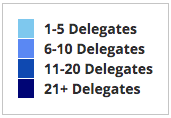 4
Available NEED Topics Include:
Coronavirus Economics
US Economy
Climate Change
Economic Inequality
Economic Mobility
Trade and Globalization
Minimum Wages
Immigration Economics
Housing Policy
Federal Budgets
Federal Debt
Black-White Wealth Gap
Autonomous Vehicles
US Social Policy
5
Course Outline
Contemporary Economic Policy
Week 1 (9/15): 	US Economy (Geoffrey Woglom, Amherst College)
Week 2 (9/22): 	Economic Inequality (Christopher Herrington, VCU)
Week 3 (9/29): 	The Black-White Wealth Gap (Jon Haveman, NEED)
Week 4 (10/6): 	Federal Debt (Joseph Carolan, Oakland University)
6
National Income Inequality: Share of Top 10%
Stock Market Crash
WWII
Housing Bubble
Dot-com Bubble
7
Evidence of the B-W Wealth Gap
Mean is
7x Greater
Median is 8x Greater
8
The Federal Debt is Becoming A Problem
9
Submitting Questions
Please submit questions in the chat.
I will try to handle them as they come up, but may take them in a bunch as time permits.
We will do a verbal Q&A once the material has been presented.
And the questions in the chat have been addressed.
OLLI allowing, we can stay beyond the end of class to have further discussion.
10
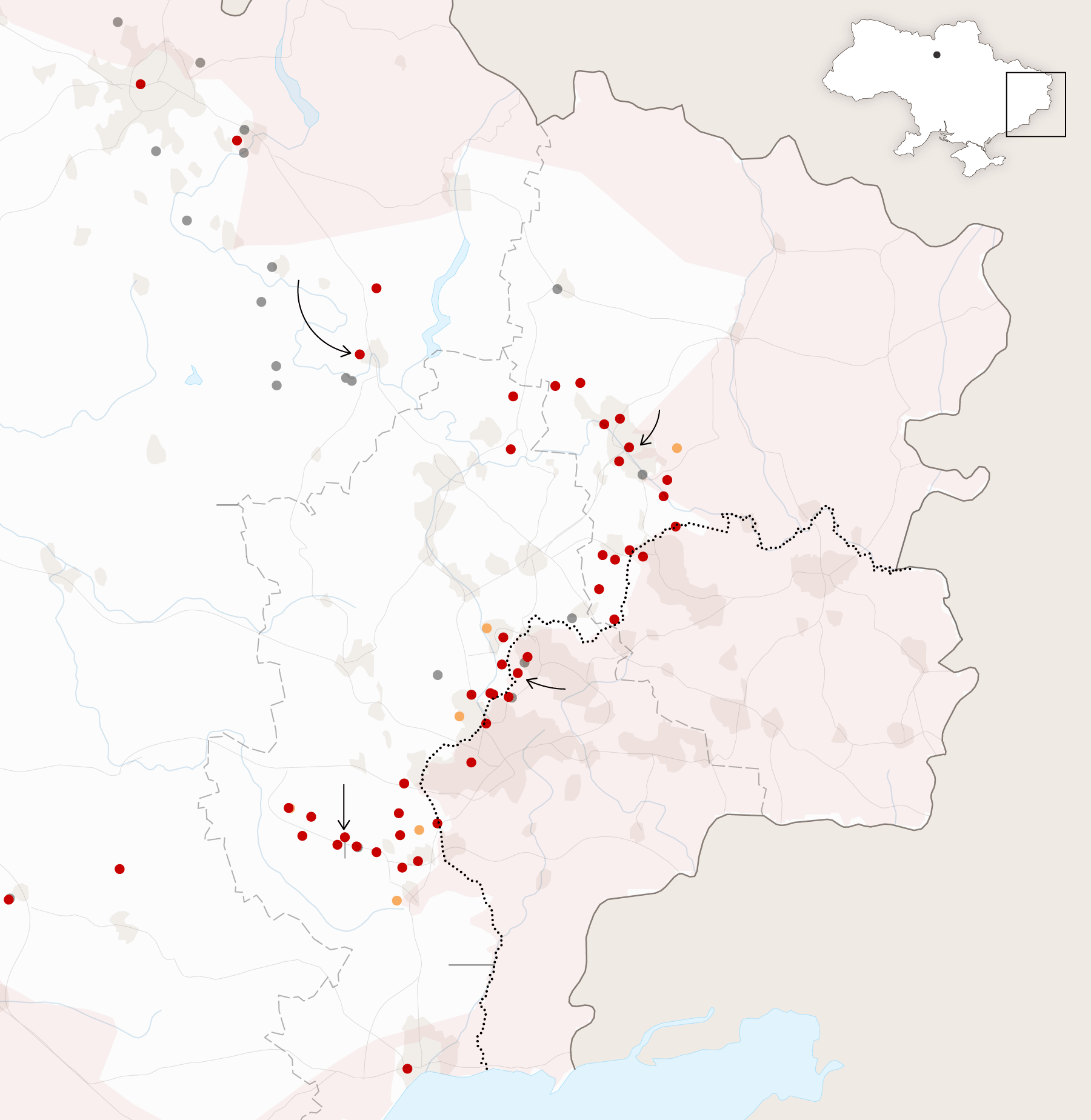 US Economy: Update
Geoffrey Woglom, 
Professor of Economics
Amherst College, emeritus
September 15, 2022
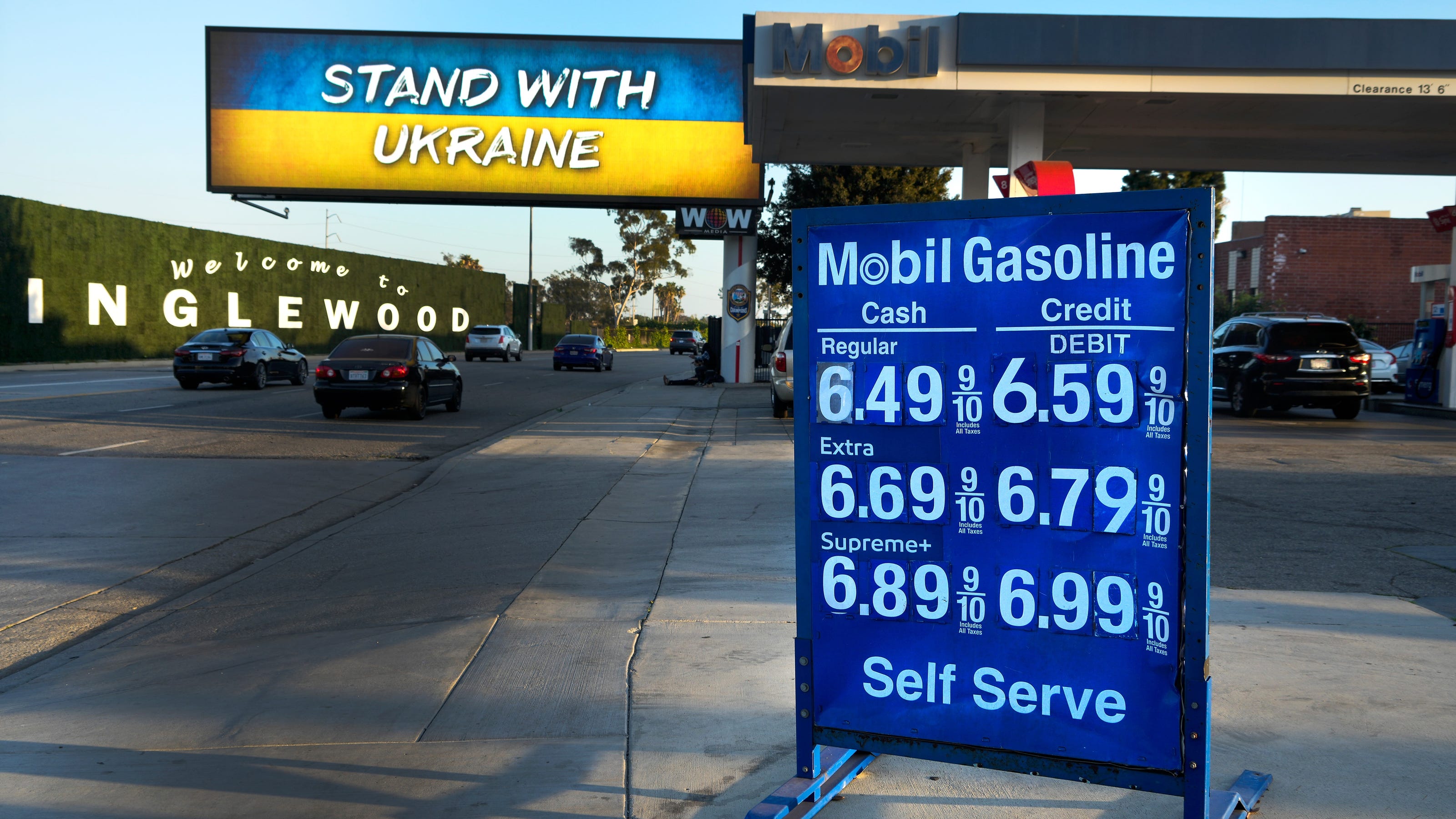 11
Outline for the Talk
Quick summary of the state of the economy.
Current confusion on the state of the economy.
What’s at stake in controlling inflation.
What lies ahead for the economy.
12
Real GDP and ‘Potential’ during the Recovery
The “output gap” is about $400b
89.9
Source: Fred, St Louis Fed
13
[Speaker Notes: Point Out that the recover is slowing]
Labor Market is Almost Fully Recovered
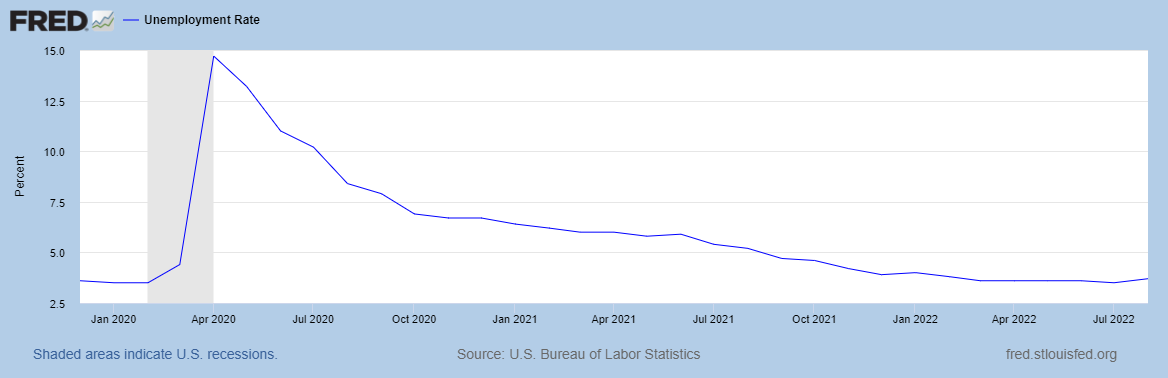 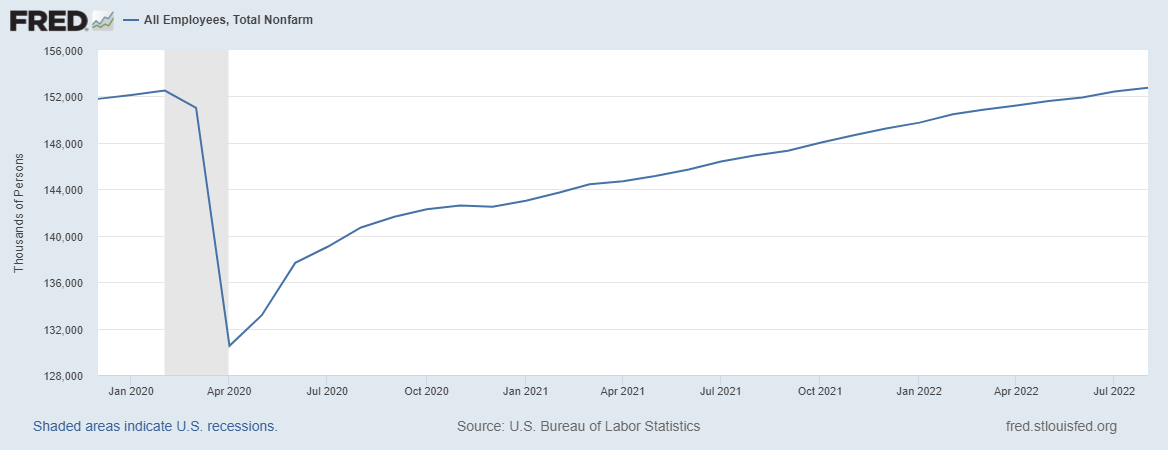 Up 0.3 pct points
14
[Speaker Notes: One big difference with GDP graph.  Total jobs have barely recovered]
Three (Apparent) Mysteries
Does 2 consecutive quarters of negative real GDP growth mean we are in a recession?
Does the uptick in the unemployment rate mean a weak economy headed for recession?
Where have all the workers gone?
15
First, What is a Recession?
Defined by the National Bureau of Economic Research (NBER)
“The NBER's definition emphasizes that a recession involves a significant decline in economic activity that is spread across the economy and lasts more than a few months.”
Popular Rule of Thumb:  Two or more, consecutive quarters where Real GDP falls.
Recessions are caused by decreases in total spending.
16
Real GDP Growth and Recessions
17
[Speaker Notes: Shaded Bars are recessions.  2022Q1, -1.6; Q2, -0.6 at annual rates.]
Recession or No Recession:  What do you think?
Employment has grown continually.
But the unemployment rate is up and GDP growth is negative
Poll1
Why does it matter?
It may be a measurement issue.  An alternate measure of GDP (GDI) was up 1.7% in Q1 and 1.3% in Q2.
Very unlikely, the NBER will call a recession starting in the first half of this year.
But is the uptick in the unemployment rate a sign of a weak economy and a looming recession?
18
Some Definitions
CNPopulation=Labor Force+ Not in the Labor Force
Not in the Labor Force are people without jobs and who are not looking for jobs
Labor Force(LF) =Employed (E) + Unemployed(U).
Unemployed are people without a job who are actively seeking to find a job.
Unemployment rate(UR) is U/LF
19
Some Arithmetic
July:  LF = 164.0; E=158.3; U=5.7, so  UR=5.7/164=3.5
August LF =164.7; E=158.7; U=6.0, so UR = 6/164.7=3.65, rounded to 3.7
How did both the number of unemployed increase 300K and the number of employed increase by 400K?
Is the increase in LF a sign of a weakening economy?
Poll2.
20
Where Have All the Workers Gone?
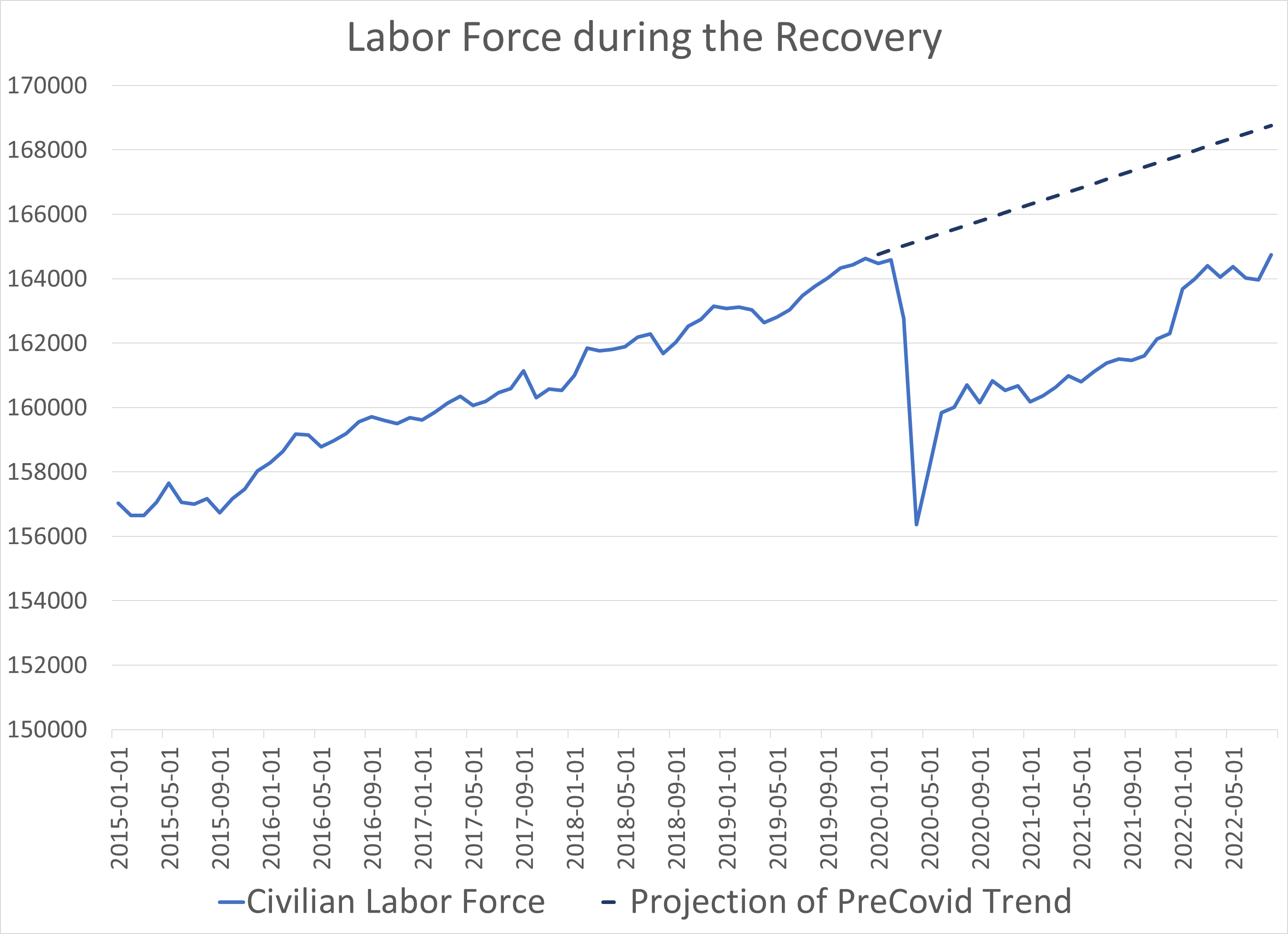 21
Age Seems to Matter
22
Gender Also Matters
23
Fiscally Driven Recovery
24
Households Lead the Way
Saving
Consumption Higher than Pre-pandemic, but Savings up, about $2.2 trillion
25
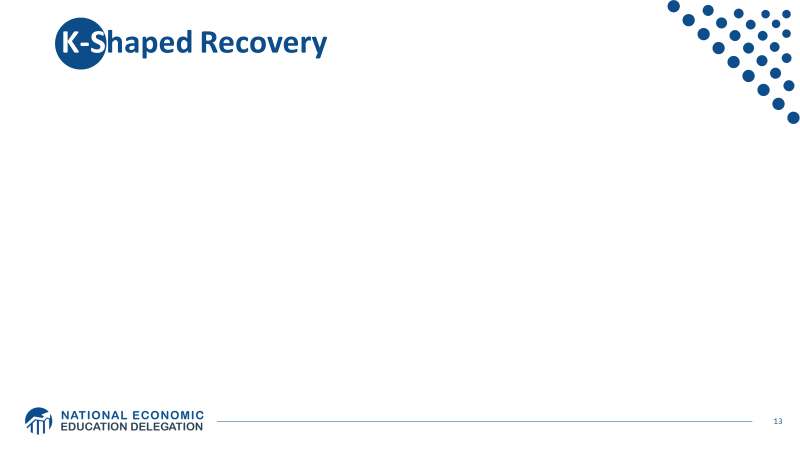 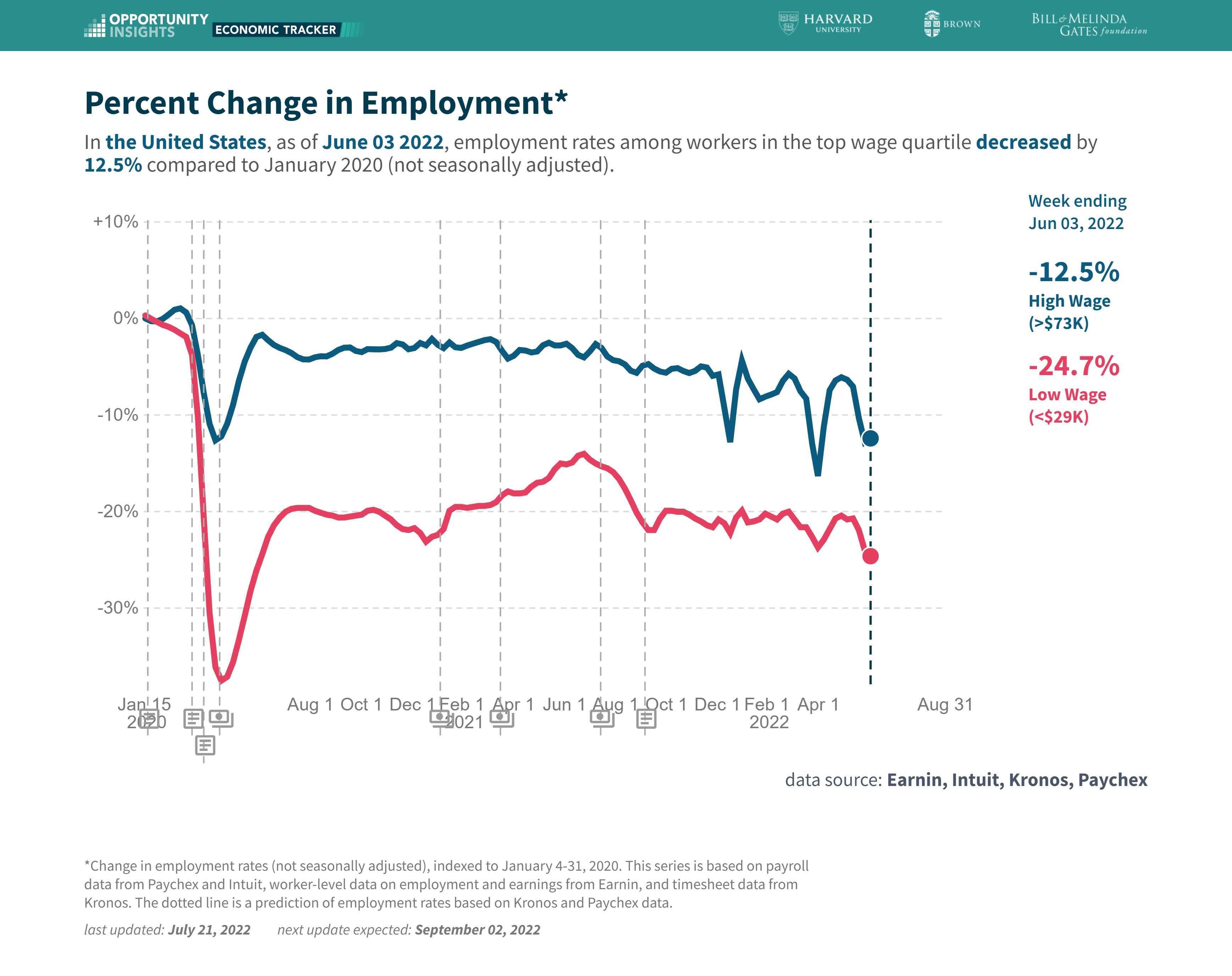 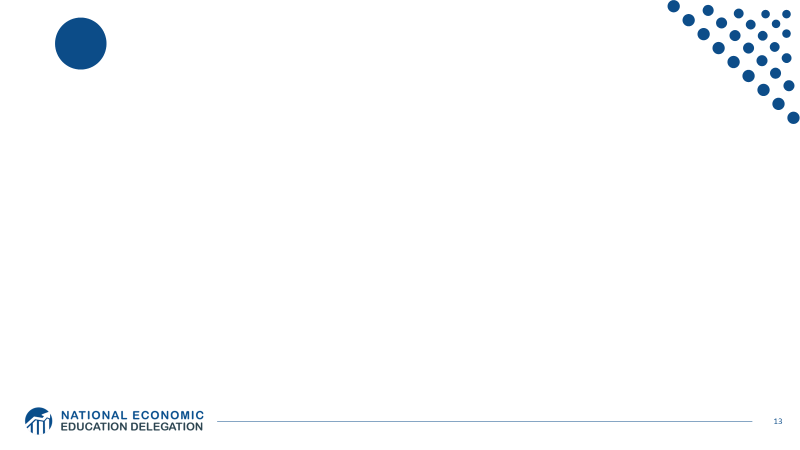 Stimulus Payments Saved Low Wage Workers
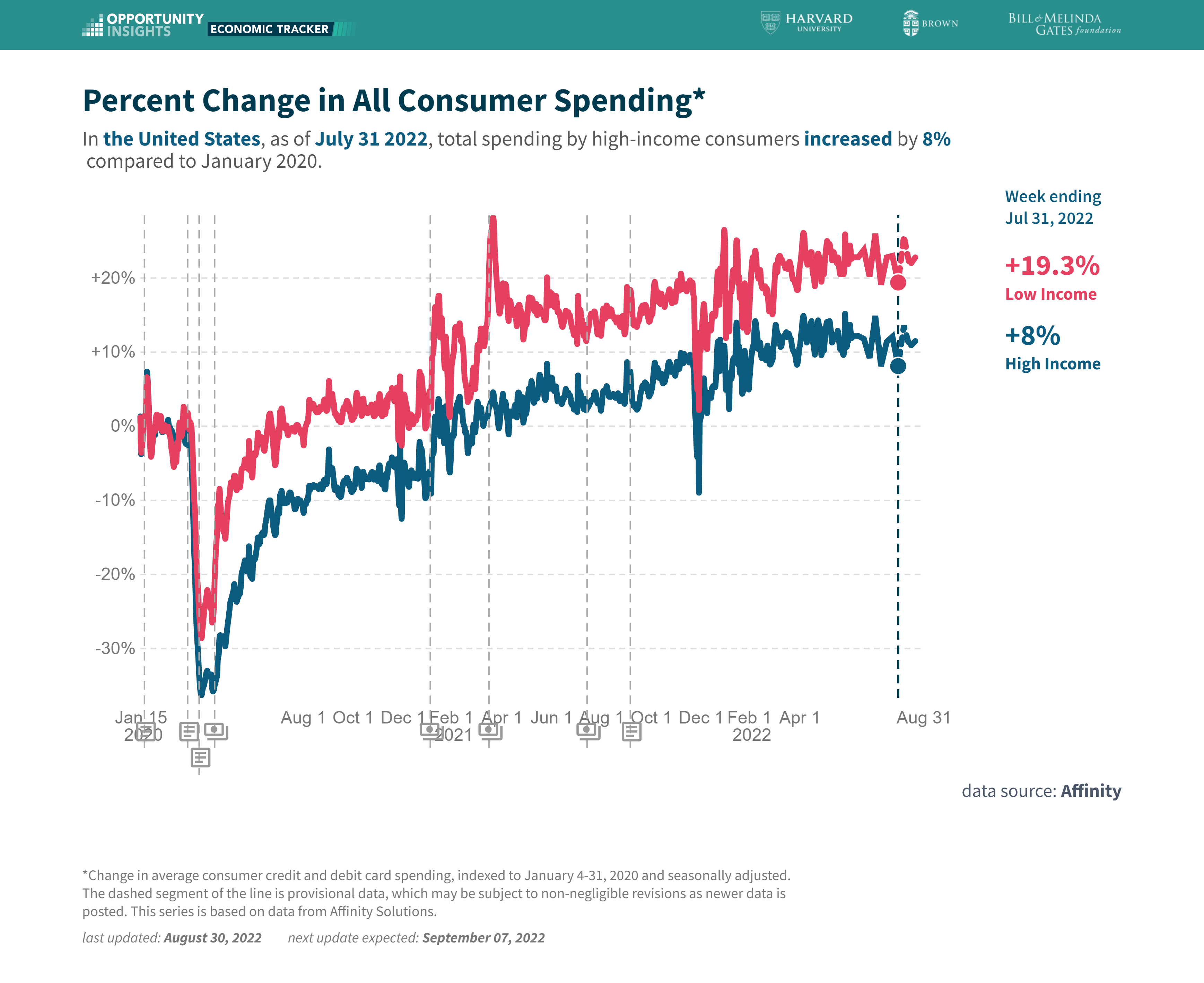 Inflation during the Recovery
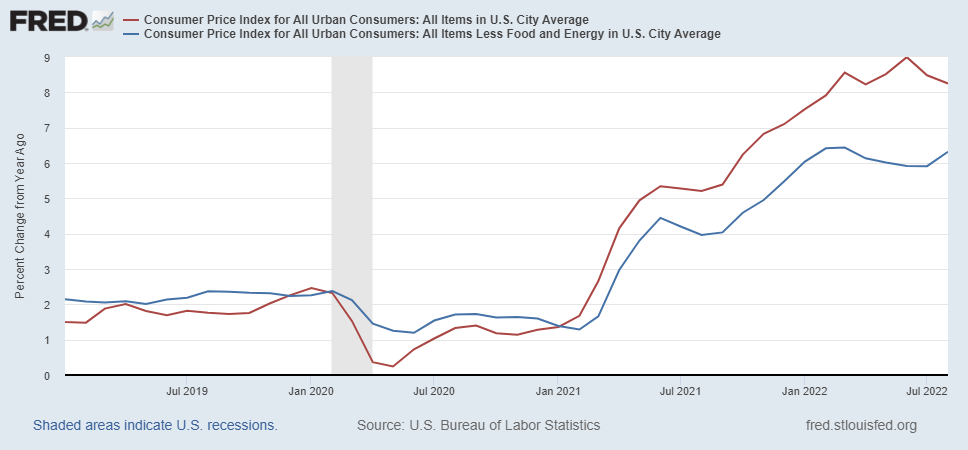 28
[Speaker Notes: August CPI yoy 8.3% down from 8.5 and Core 6.3 up from 6.3 in JUly]
The Stock Market Wasn’t Happy
29
[Speaker Notes: S&P falls by more than 4%]
Stabilizer in Chief:  the Fed
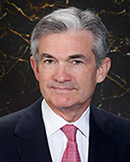 The Fed’s Dual Mandate:
“Stable prices” which means 2% rate of inflation in  the Personal Consumption Price Index (which corresponds to about 2.5% inflation in the more well-known CPI).
“Maximum employment” which means the highest level of employment (lowest unemployment rate) consistent with mandate 1.
The Fed affects the economy via interest rates, raising them when they are more worried about inflation and lowering them when they are more worried about unemployment.
Fiscal Policy (taxes and spending, President and the Congress) can affect inflation and unemployment, but it is the Fed’s job to achieve the dual mandate
Jerome Powell
February 2018
30
[Speaker Notes: Define inflation as the rate of increase in the average level of prices not gasoline price inflation.  Exceptions Deep Recesssions. ARP we will talk about later.]
The Fed on November 4, 2021
The Committee seeks to achieve maximum employment and inflation at the rate of 2 percent over the longer run. With inflation having run persistently below this longer-run goal, the Committee will aim to achieve inflation moderately above 2 percent for some time so that inflation averages 2 percent over time and longer‑term inflation expectations remain well anchored at 2 percent. The Committee expects to maintain an accommodative stance of monetary policy until these outcomes are achieved.
31
[Speaker Notes: Go back to 28]
Accommodative Monetary Policy!
32
Fed QE during the Recovery
Zero interest rates until March and a Big QE program
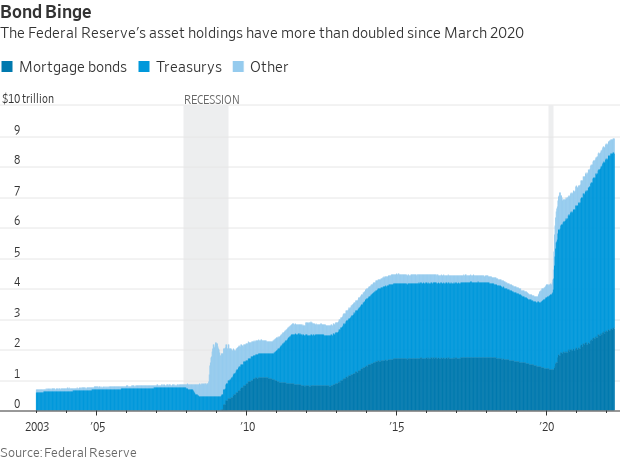 33
[Speaker Notes: 25% of marketable Federal Debt; 15 percent of mortgages]
Why?
“Supply Chain Disruptions” can have a temporary effect to raise the rate of inflation.
The Fed had had a recent history of raising interest rates before  the economy achieved full employment
Average inflation during the 2010s was only 1.6 percent.
The unemployment rate in Nov of 2021 was 4.2 percent, whereas pre-pandemic it was 3.5 percent.
34
What’s at Stake?
If people expect inflation, that can lead to high actual inflation.
Paul Volcker in 1981 realized this point and wrung inflation out of the system with a massive recession.
Unemployment peaked at 11%.
Europe’s lost decade.
Latin America Debt Crisis.
But, (for the US) it worked!
35
“Anchoring” Inflation Expectations
Forecasts:  Philadelphia Fed, “Survey of Professional Forecasters”
36
[Speaker Notes: Livingston Survey. 75-78.  Unemployment 7% and 6% inflation.  Look at the stability in the post 2001 period and the 2003-2005 period]
But, Boy Have Things Changed!
May
Powell’s Wakeup Moment
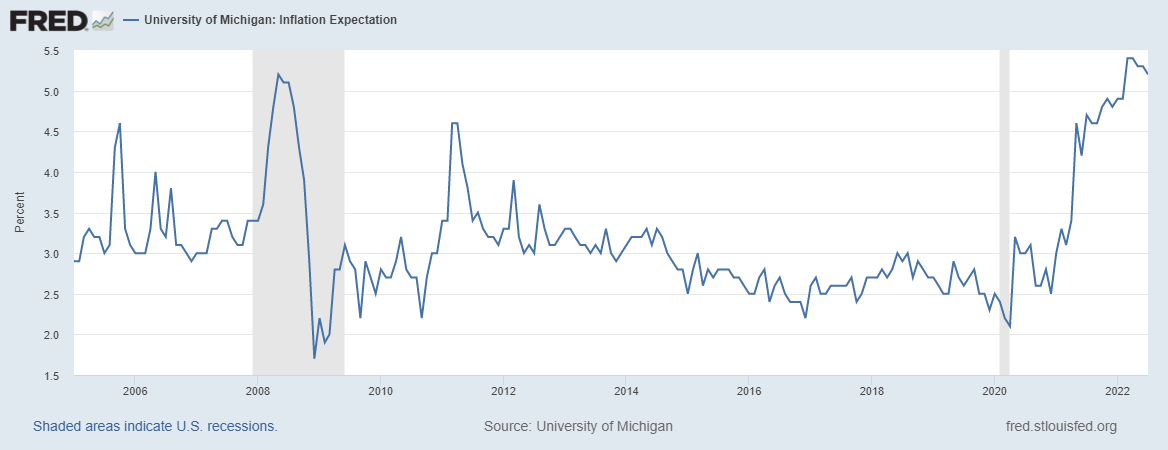 "Surveys of Consumers,” University of Michigan, ©
37
Chair Powel at Jackson Hole Conference (8/26)
Restoring price stability will take some time and requires using our tools forcefully to bring demand and supply into better balance. Reducing inflation is likely to require a sustained period of below-trend growth. Moreover, there will very likely be some softening of labor market conditions. While higher interest rates, slower growth, and softer labor market conditions will bring down inflation, they will also bring some pain to households and businesses. These are the unfortunate costs of reducing inflation. But a failure to restore price stability would mean far greater pain.
38
Four Increases in 4 Meetings
39
[Speaker Notes: 25, 50, 75, 75 with more to come]
Interest Rates are Headed Higher
40
My Diagnosis for the Uptick in Inflation
Yes, there were supply chain issues that affected some areas in particular (e.g., computer chips).
But there was and is (?) too much total spending.
Fiscal stimulus led households to increase saving over 2021 by more than $2 trillion.
41
Consumers Are Spending Some of It!
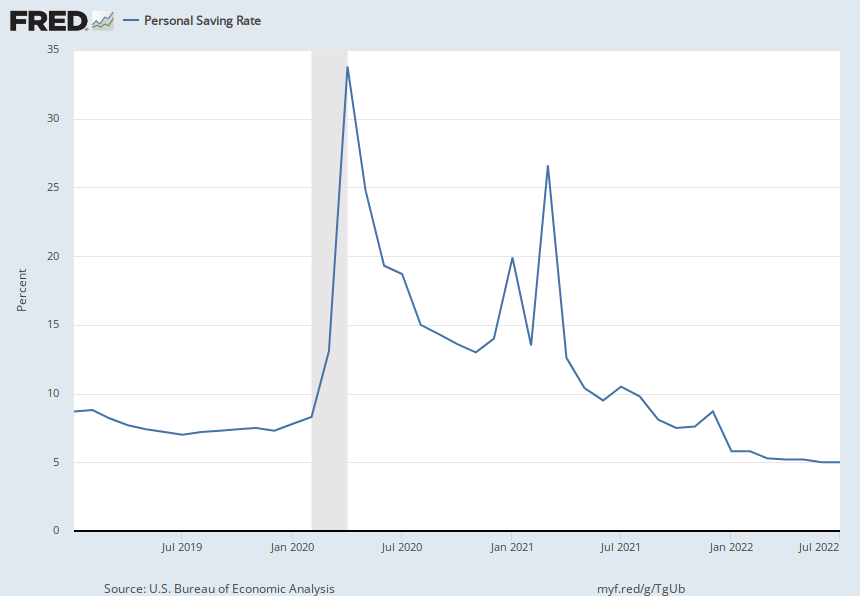 42
[Speaker Notes: Consumption is 70 percent of GDP.  Reatil sales was up 0.3 %  in august after falling in July.  Initial claims for unemploy,ment fell.]
Where we Stand
The ARP was probably too big, but the Fed was aware of this.
The growth in real GDP is slowing but there is still a great deal of momentum.
The Fed’s Choice
Slam on the brakes by raising interest rates by 75 basis points at their meeting. (The following meeting is a week before the election)
Go for a smaller increase to show resolve, but try to avoid a recession.
Poll3.
43
So, What Lies Ahead?
Darned if I know!
What will happen to the War in Ukraine; gas prices, food prices the EU economies?
Michigan Consumer Sentiment Inflation expectations (916)?
The Goal:  a “Soft Landing”?
Working in the Fed’s favor
Supply pressure easing.
Gasoline Prices Falling.
Financial Market Expectations of Inflation are pretty stable.
44
Global Supply Chain Pressures
45
Gas Prices
46
Financial Market Expectations of Inflation
47
Stay Tuned (Next Fed Meeting 9/20-21)!
But now Let’s Hear what you think?
Are we headed for a recession?
Will the Fed be successful in taming?
Should (will?) the state of the economy affect the midterms?
48
National Income Inequality: Share of Top 10%
Stock Market Crash
WWII
Housing Bubble
Dot-com Bubble
49
Questions?
www.NEEDelegation.org
Geoffrey Woglom
grwoglom@amherst.edu

Contact NEED: Info@NEEDelegation.org

Submit a testimonial:  www.NEEDelegation.org/testimonials.php

Support NEED:  www.NEEDelegation.org/donate.php
50